Педагогический советУправление изменениями в образовательной организации
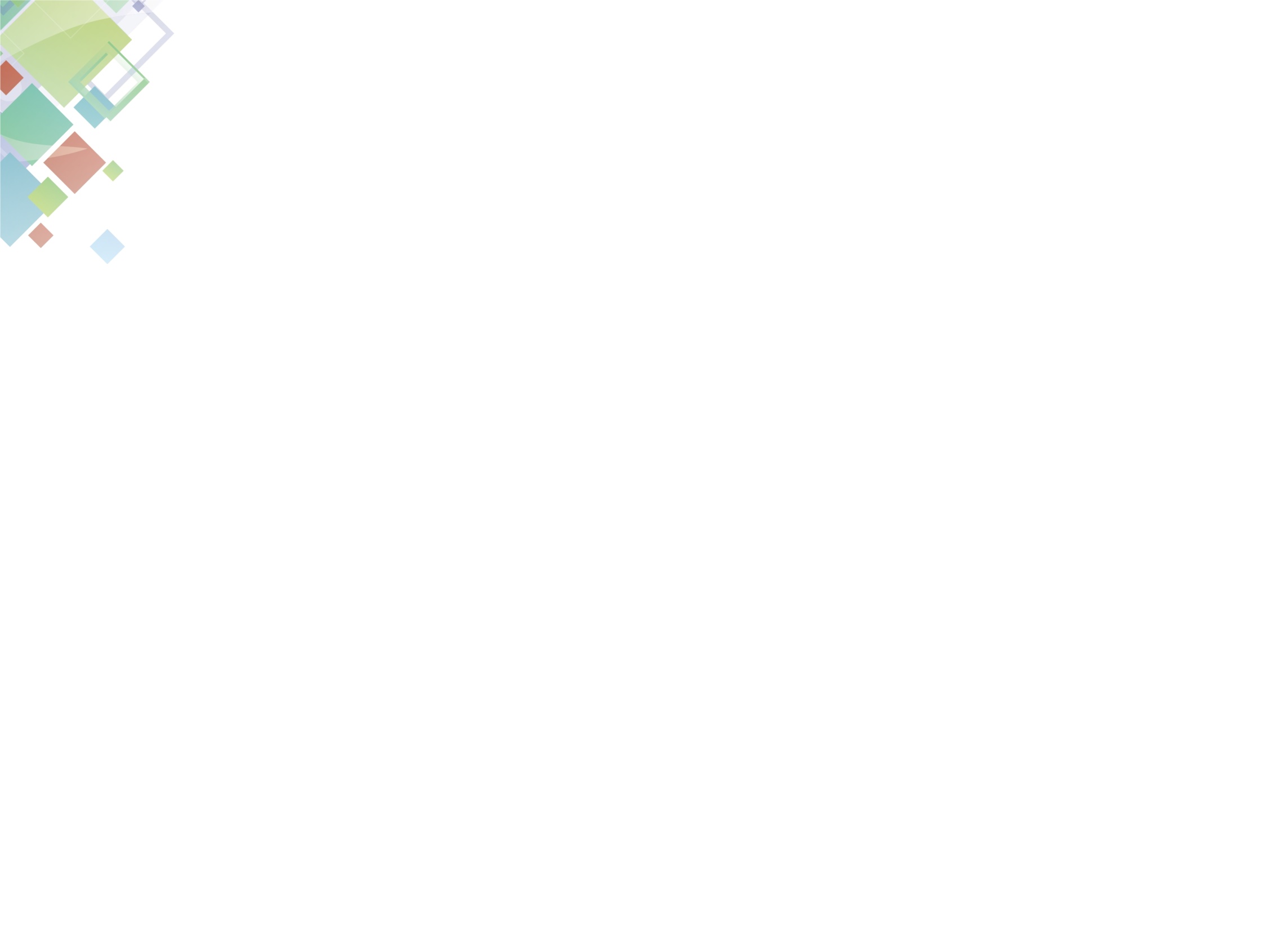 31.08.2017
Бахматова Е.Л., заместитель директора по УВР
Тема конференции
Управление изменениями в образовательной организации
Выявить в ходе совместной работы единые «точки изменений» и выработать алгоритм их конечной реализации в течение учебного года
Цель
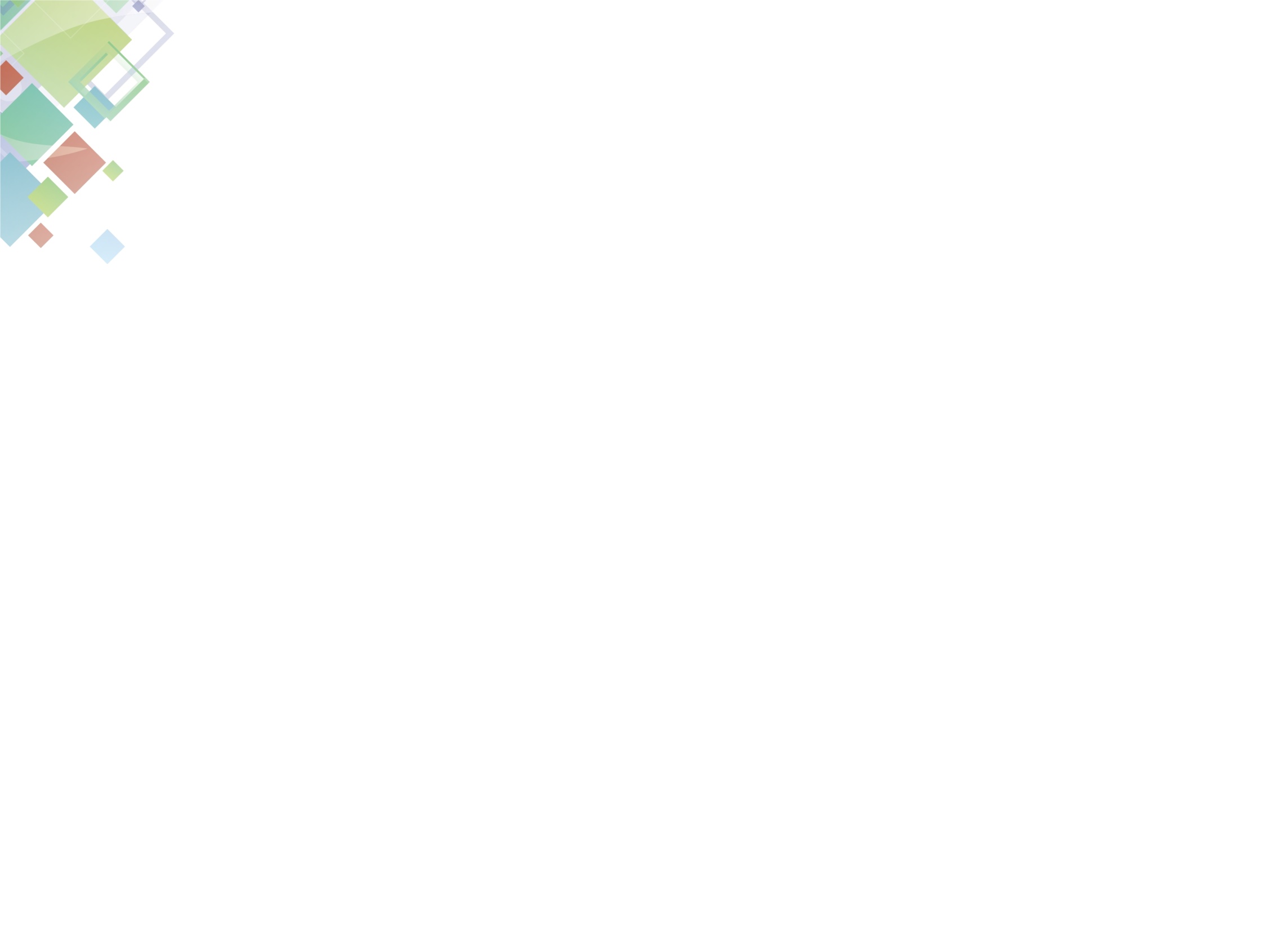 Обобщить практику изменений по направлениям «регионального стандарта» (содержание, среда, управление).
Выявить области («точки» изменений), требующие обязательного и синхронного решения в течение учебного года.
Выработать алгоритм действий на местах на основе опыта реализации Социального договора и проектного управления.
Задачи
2
«Точки» изменений
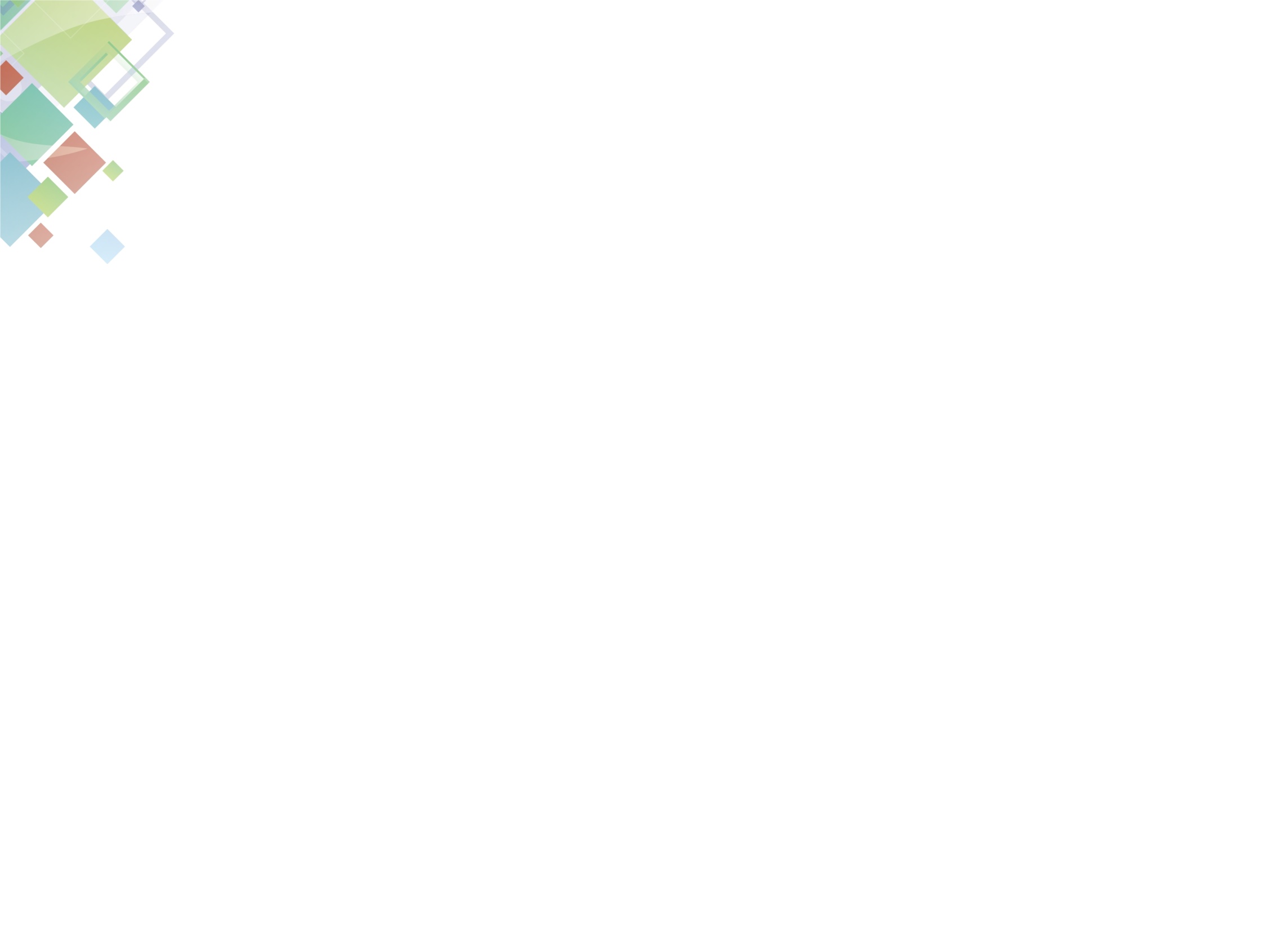 Трансформация урока
Проектирование 
среды развития
Перезагрузка 
делового оборота
3
«Точки» изменений
Трансформация 
урока
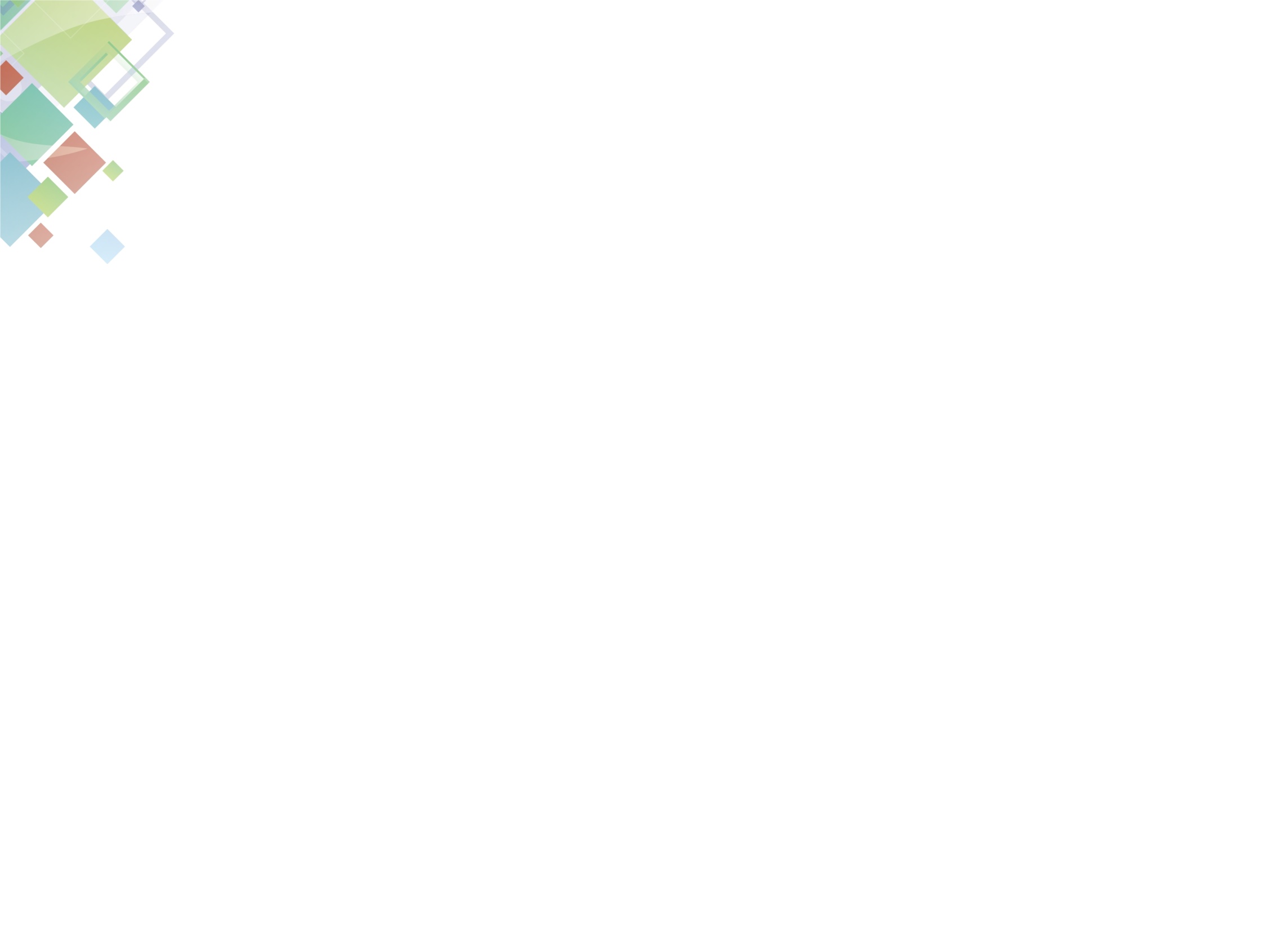 - развитие детей через интеграцию предметов
- рациональное использование ресурса времени 
- «живые» форматы проведения уроков
- мастерство педагогических приёмов
4
Трансформация урока
Развитие у детей умения
 быть успешным «здесь и сейчас»
Формирование педагогами мотивации детей к получению образования «для жизни»
Понимание практической «нужности» и единства знаний
Необходимость общего развития детей
Трансформация урока
Итоговые методические продукты
Карта анализа «трансформированного урока»
Модель расписания, позволяющего встраивать междисциплинарные формы организации учебной деятельности в учебный процесс
План-сетка изменений по «трансформации урока»
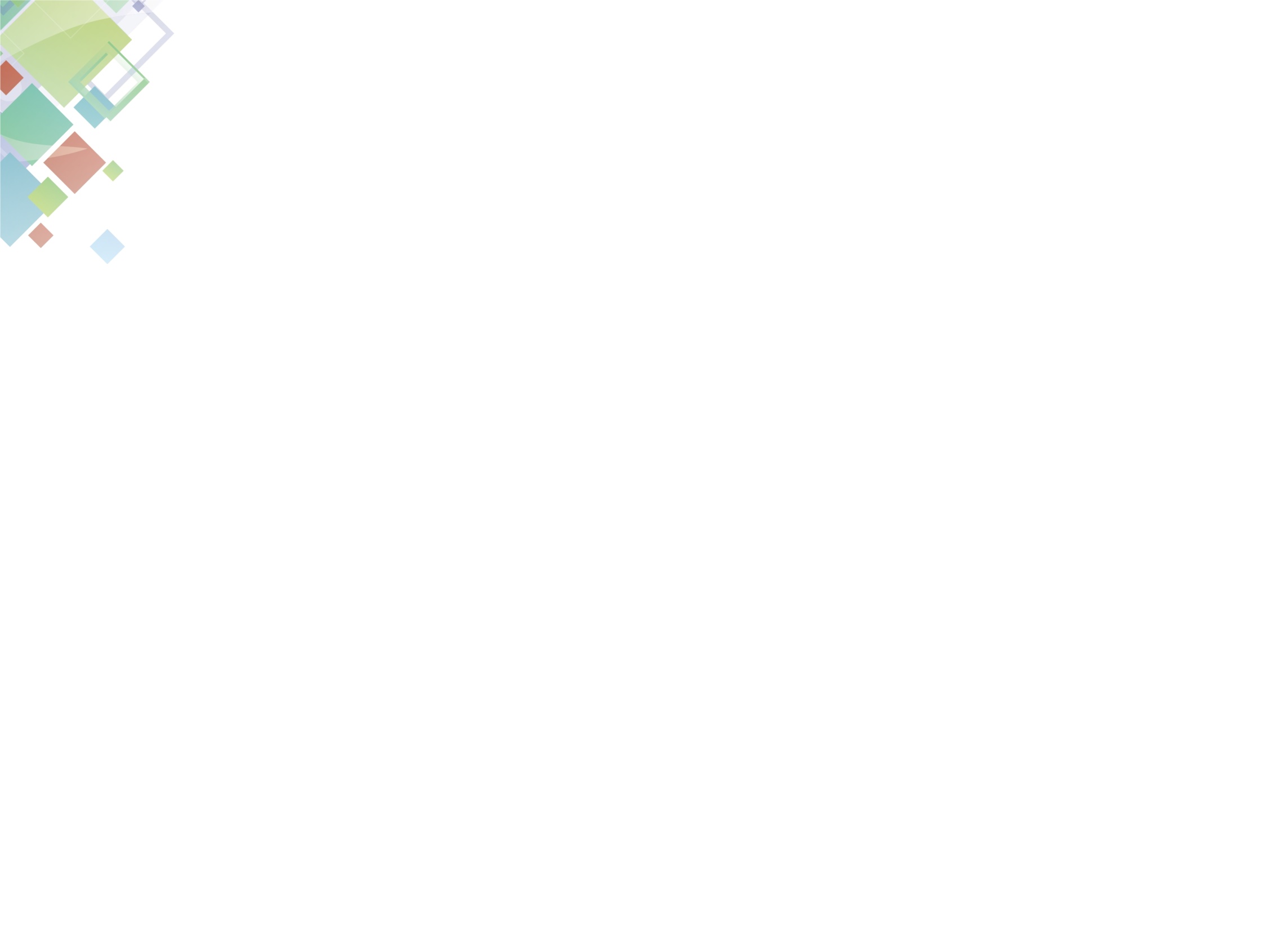 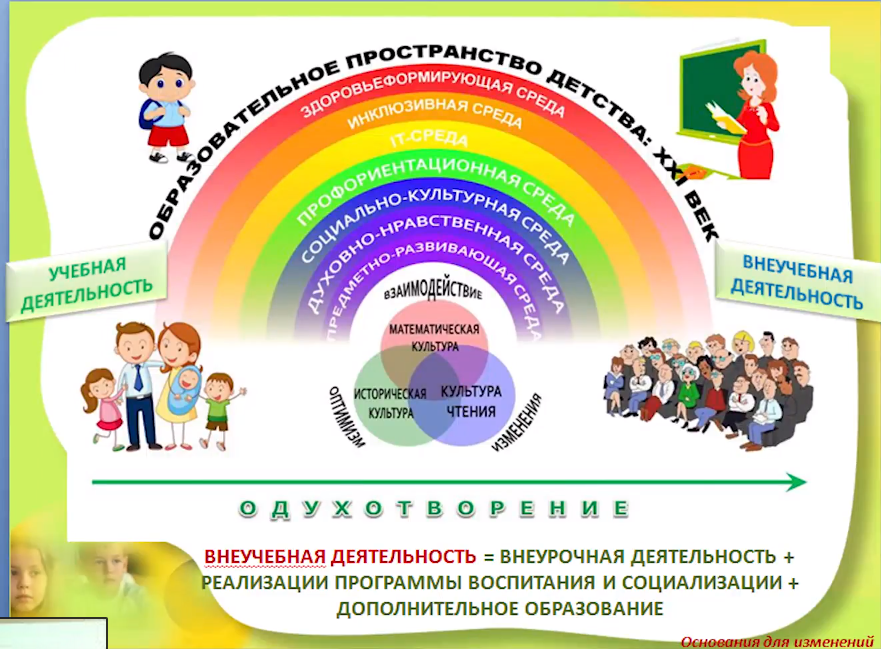 Культурные практики
разнообразные, основанные на текущих и перспективных интересах ребёнка виды самостоятельной деятельности, поведения и складывающиеся с первых  дней его  жизни  пространства организации собственного действия и опыта
 обычные для ребёнка (привычные) способы и формы самоопределения и самореализации, тесно связанные с экзистенциальным  содержанием его  бытия и со-бытия с другими людьми (Н.В. Крылова)
 это стихийное, автономное  приобретение различного опыта общения и  взаимодействия с людьми (работа в различных командах и общественных структурах) – взрослыми, сверстниками и младшими детьми
ВИДЫ КУЛЬТУРНЫХ ПРАКТИК
Исследовательские
Образовательные
Коммуникативные
Организационные
Игровые
Художественные способы и формы действий
Практика для ребёнка становится  культурной (а не социальной или иной), когда  она  открывает возможности для его личной инициативы, осмысления его  повседневного опыта и создания собственных артефактов, образцов и  творческих продуктов деятельности на основе  осваиваемых культурных норм
Проектирование среды развития:
- жизнь ребёнка за пределами урока;
- переуклад образовательного пространства и окружения;
- партнёрство на основе выбора детей и их родителей
Какие слагаемые              * «Видение» точек изменений:     изменений                      -  трансформация урока; уже проработаны?             - проектирование среды развития.                                                 * «Навыки»:                                                    - обучены приёмам;                                                    - вооружены инструментами;                                                   - определён алгоритм реализации.
Перезагрузка делового оборота:
клиентоориентированность и технологичность администрирования изменений;
отказ от архаичных форм контроля и управления;
перераспределение функционала
Перезагрузка функционала1.Организационная структура управления школой: рефлексия изменений (структура управления школой: кто и за что отвечает?)2. Организационная структура управления школой: соотнесение с изменениями в нормативно-правовом поле и регламентами ВШК3. Должностная инструкция: традиция и современность
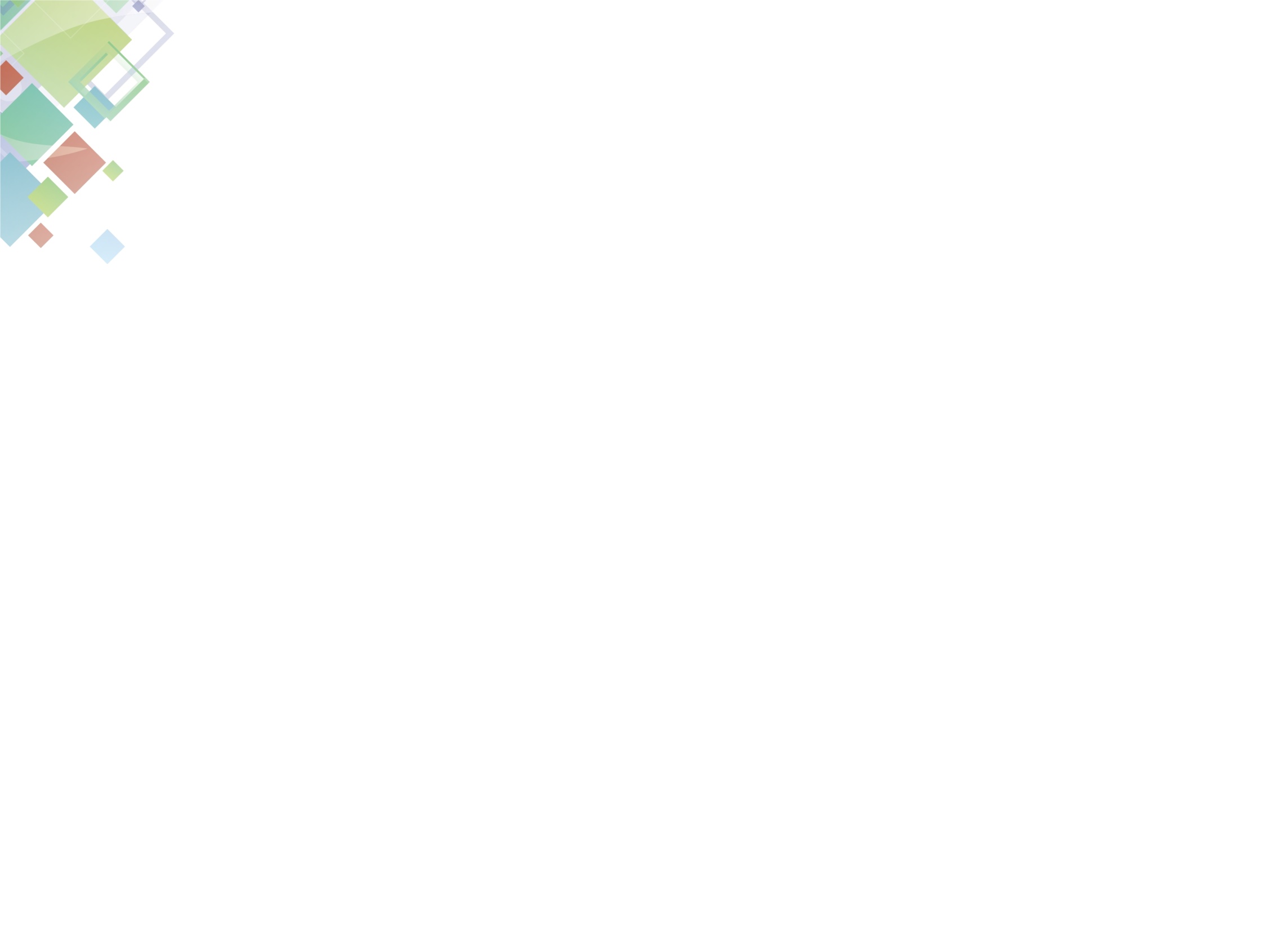 Итоговые методические продукты:
Портрет оргструктуры управления школой.
Функциональная карта управления качеством школьных процессов
Модель должностной инструкции членов организации
Модель должностной инструкции педагога